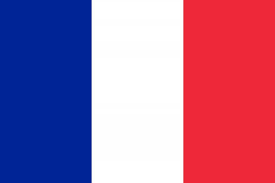 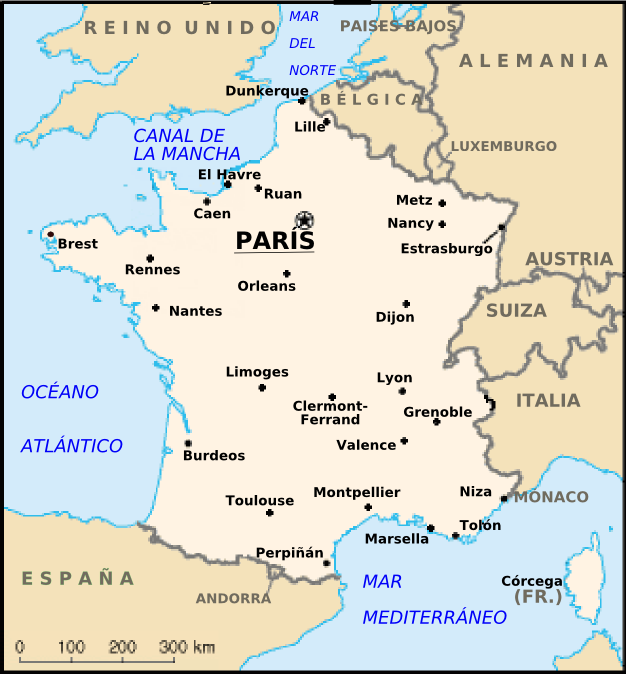 Asi es Francia
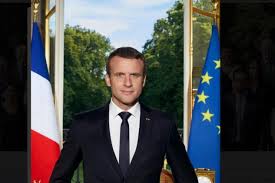 SSu capital es Paris.
Es una república.
El presidente francés se llama Emmanuel Macron
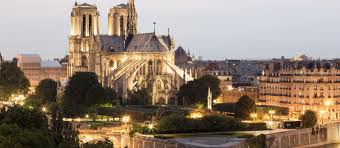 Los monumentos más 
famosos están en Paris
La catedral Notre Dame
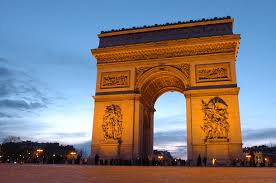 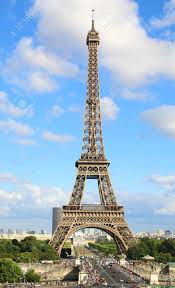 El Arco del triumfo
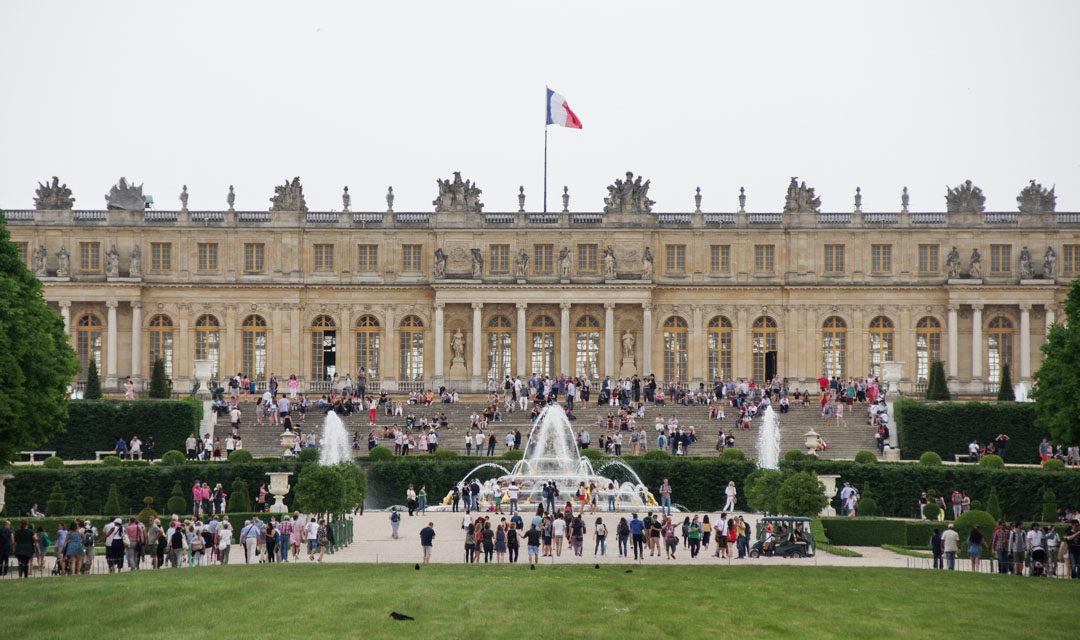 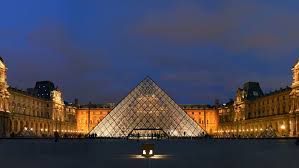 Lz
Es la tour eiffel
Le chateau (castillo) de Versailles (Louis XIV)
La torre Eiffel
El museo del Louvres
[Speaker Notes: gwendoline naomie]
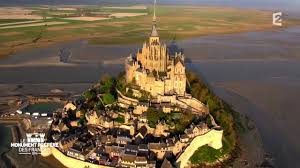 Pero hay también muchos sitios turísticos muy bonitos
Mont saint Michel
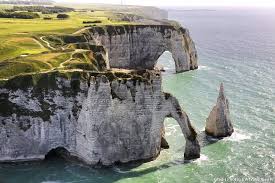 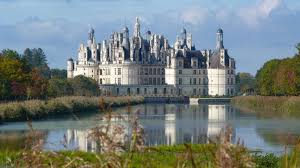 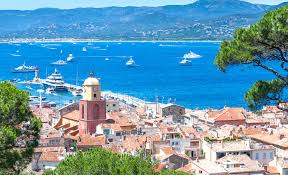 Les châteaux (castillos) 
de La Loire
La côte d’Azur
Les falaises (acantilados) d’Etretat
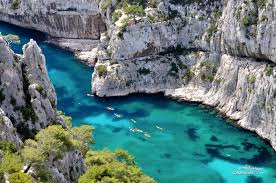 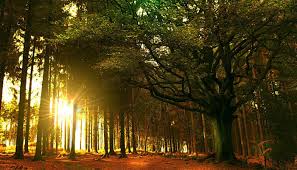 y paisajes
 preciosos
Bosque de Broceliande (Bretaña)
Las Calas de Marseille
es la costa oeste de Francia : Bretaña
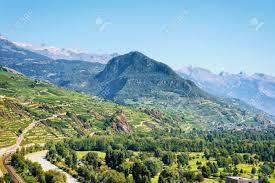 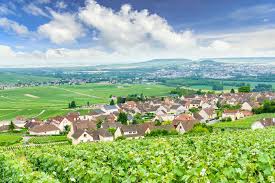 EEl valle de Rhones Alpes
El campo (Champagne Ardennes)
Fauna del bosque
Margaux, Amadou, Aida y Iman
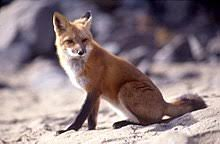 En Francia hay zorros,
ciervos,
conejos y jabalís
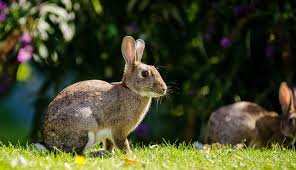 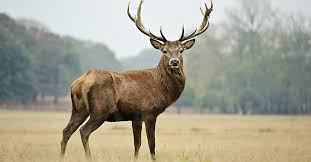 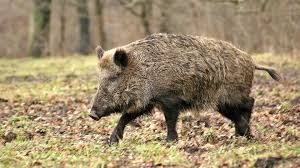 3 famosos de la  literatura y del arte
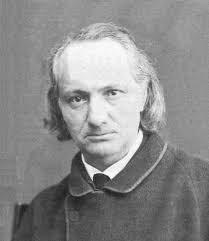 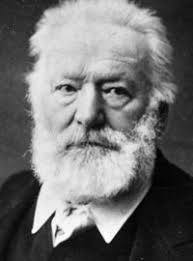 Baudelaire es un poeta.Hizo varias obras pero la más famosa es “les fleurs du mal”
Victor Hugo es un poeta,escritor y dramaturgo. Hizo varias obras de las cuales “Les miserables” y “Le dernier jour d un condamné”.
Claude monet es un pintor.Hizo varias obras de las cuales “nympheas”
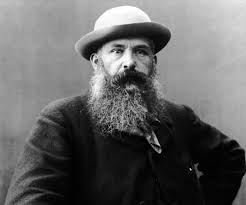 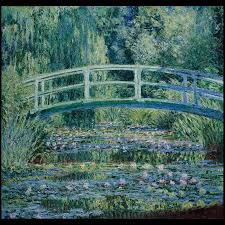 Nanou et Seynabou
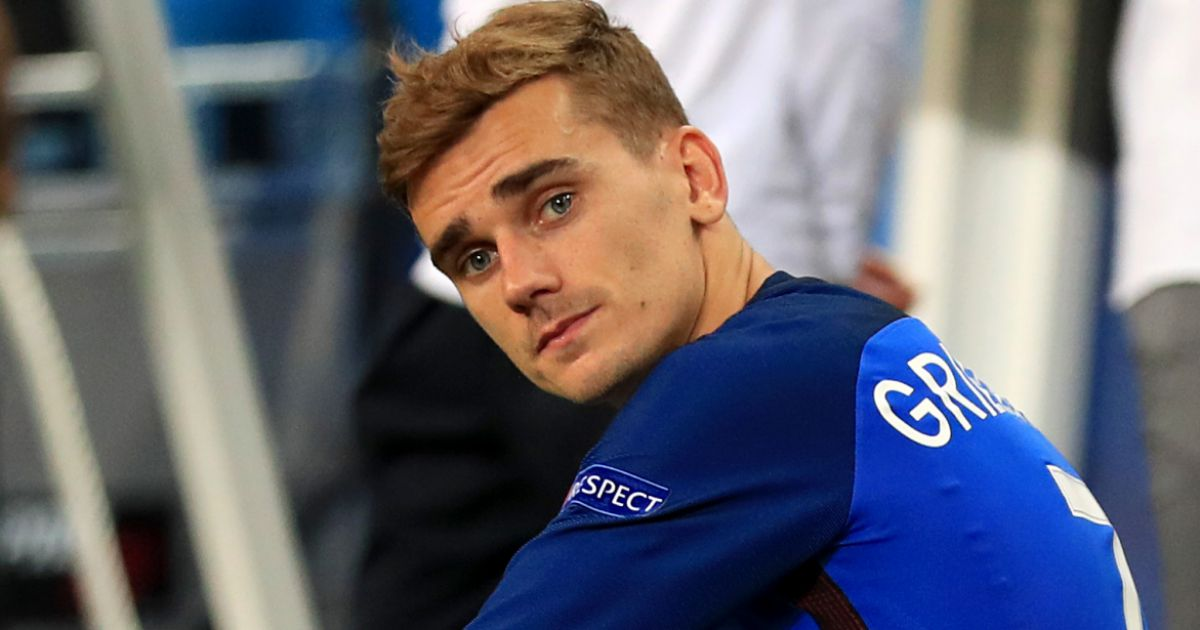 Deportistas franceses
Griezman es un jugador de futbol  francés. Juega en el barça.
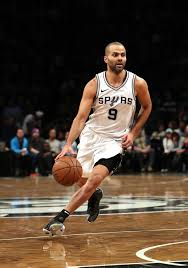 Tony Parker  es un jugador de baloncesto y juega en la NBA. Es francés pero vive en los Estados Unidos.
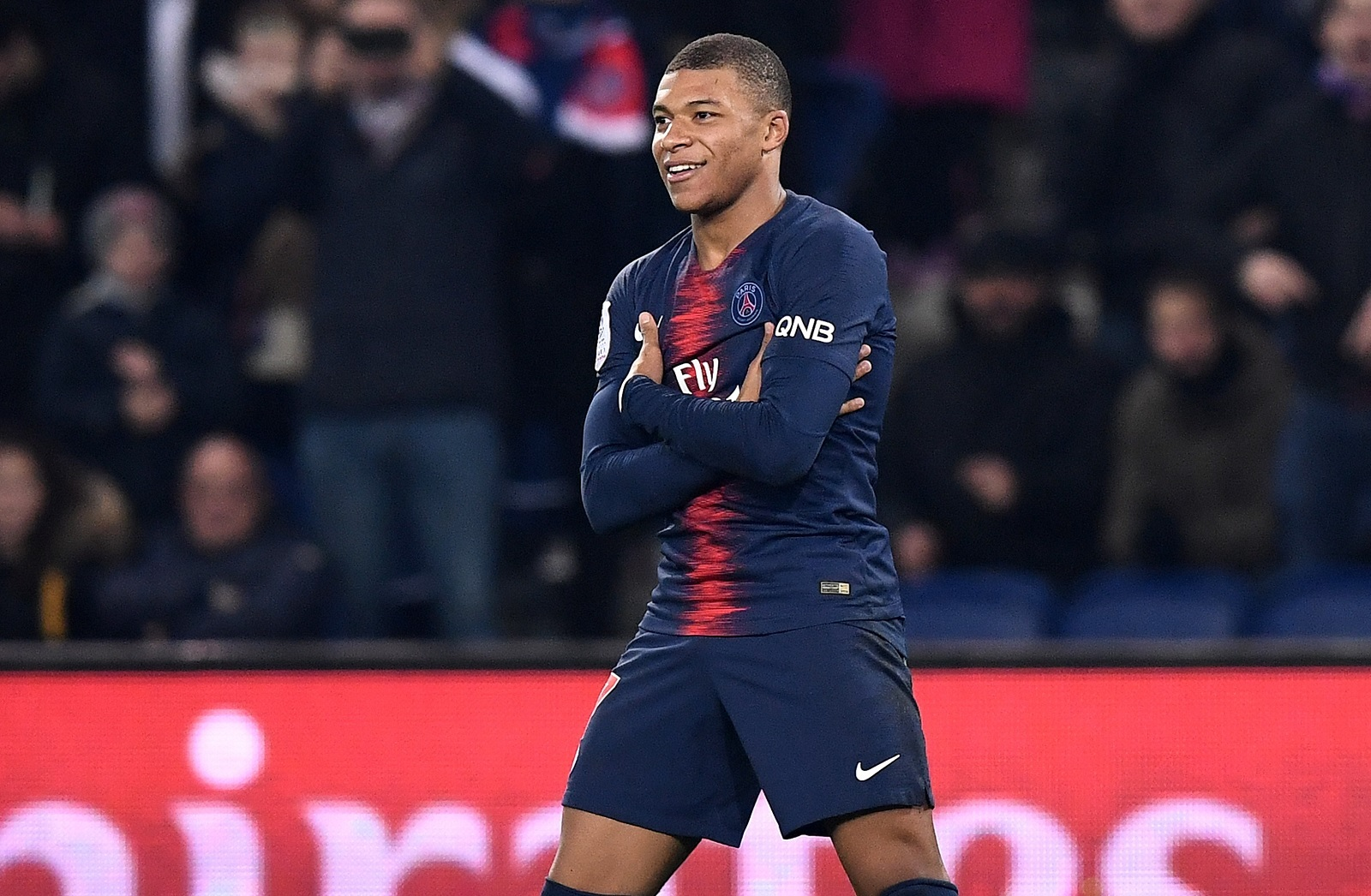 Mbappé es un fultbolista francés que  ganó la copa del mundo en 2018. Juega en el Paris-Saint-Germain.
Océane, Louise, Alicia, Charli
Cantantes franceses
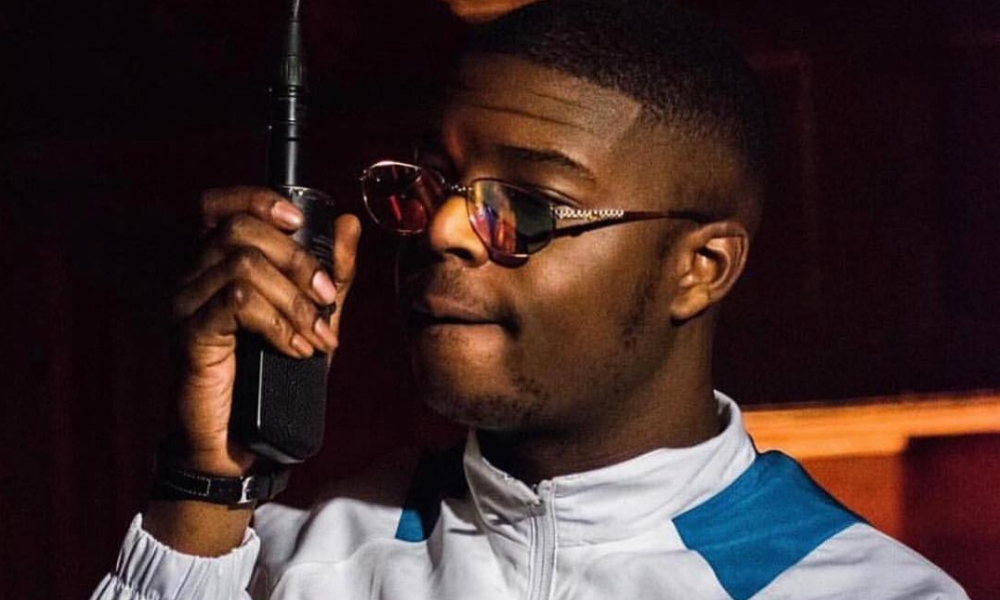 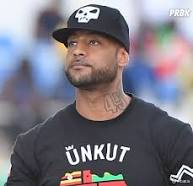 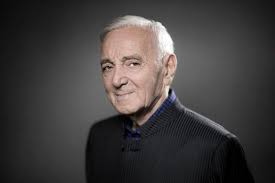 Ninho es un rapero frances nacido el 2 avril 1996 tiene 4 mixtapes.
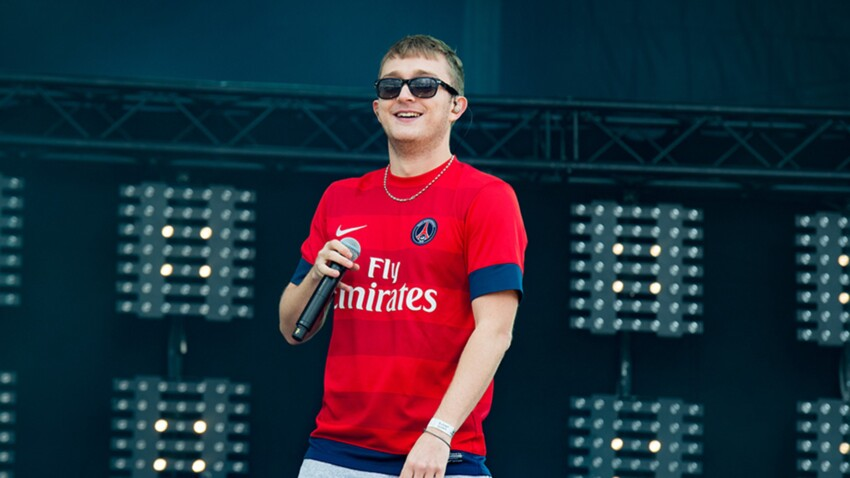 Booba es un rapero franco-senegalés. Es uno de los primeros raperos a rellenar Bercy (una sala de espectaculo muy grande) el empezo el rap en 1994.
Charles Aznavour es un ícono de la canción francesa. Murió hace poco.
Vald es un rappero frances tiene 22 anos
Y un disco de platino tiene dos mixtapes
chloé, Nihat, Aboubacar, Anne-Sophie, Bachir, Noah